Quote Here
Bohun
Ukrainian Employee
Country
Poland
Website
If a community organization or employer, how was integration achieved?
Community Initiative
Employer
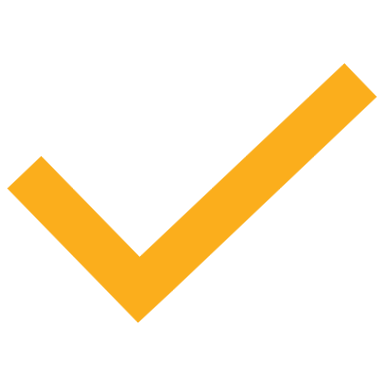 Refugee
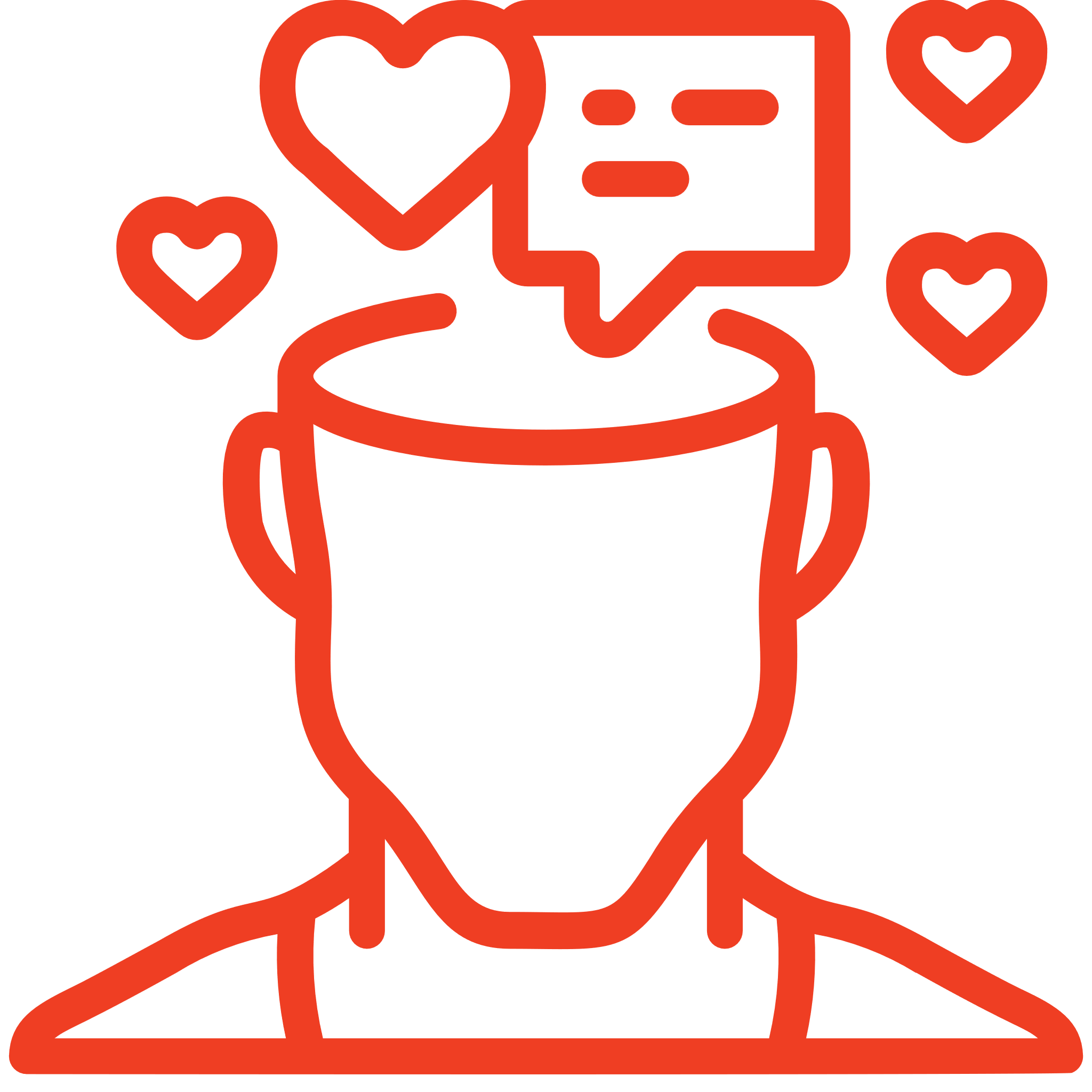 Public Policy or National Scheme
Through the support of the company, which financed language and vocational courses, and by working in teams with Polish employees
Did you integrate on your own into the community?
Yes, primarily at work and in the employee housing. Integration workshops organized by foundations and other social organizations were also very helpful. I also participated in vocational courses organized and funded by the company I work for.
What supports
were provided?
What level of the local language do you have?
A free Polish language course, vocational training, and free accommodation. Later, I received assistance in finding an apartment.
Good. I take professional exams in Polish. At work, we communicate in Polish. However, I am still learning the language. I would like to pass the state language exam.​
Do you provide upskilling workshops in your organization or company?
Was any funding used to put into place supports lacking?
​Yes, constantly. I participate in courses on operating construction machinery and equipment. Tool and material manufacturers regularly organize training on new technologies.​In my profession as an electrician, I study and pass exams that grant me official qualifications.
Yes, I had language courses, vocational training, professional exams, and my initial accommodation funded.
Was enough support given to you by the community organization or employer?
Yes, the support was very helpful. Thanks to the company’s assistance, I have a profession, written proof of qualifications, and understand the local job market. I have a well-paying job​.
Quote here
If a community organization 
or employer, how was the integration of refugees 
successful for you?
​
As a refugee, how did you achieve success in adapting to your new work surroundings?`
Thanks to the support of colleagues and my employer, I quickly understood the job requirements, learned about the local job market, including salary levels in specific professions, necessary qualifications, and a promising career.
www.welcomeworkproject.eu